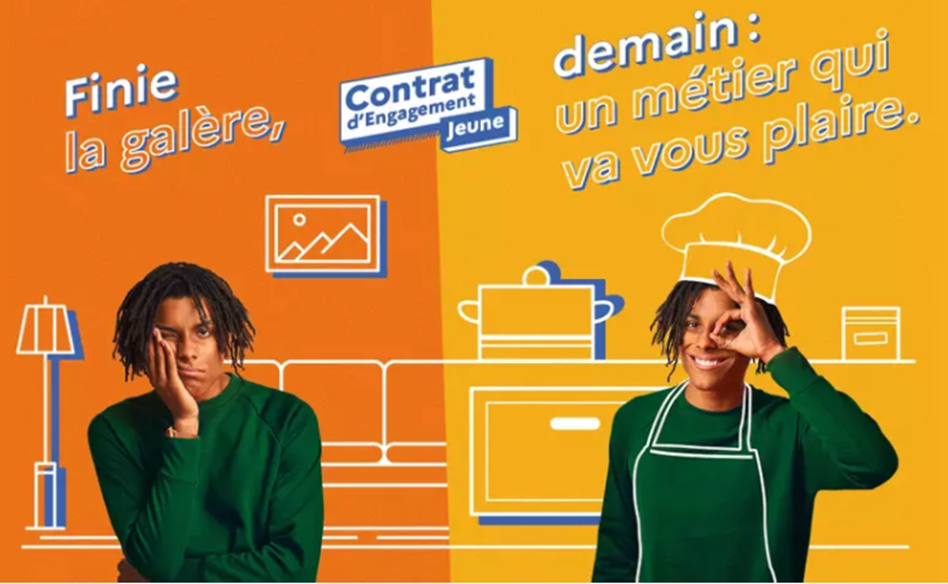 Appel à Projet Régional
CEJ
-
Jeunes en rupture
1
Direction régionale de l'économie, de l'emploi, du travail et des solidarités
AAP -  CEJ Jeunes en Ruptures
Fondements et contexte
Déploiement du Contrat engagement jeune depuis le 1er mars 2022    	
Le CEJ :
s’adresse aux jeunes de 16 à 25 ans révolus (ou 29 ans révolus pour les TH),  
qui ne poursuivent pas d’études, ne sont pas en formation et présentent des difficultés d’accès à l’emploi durable. 
Il prévoit un accompagnement intensif vers l’emploi, de 15 à 20 heures / semaine au minimum, 
avec une mise en activité systématique et régulière du jeune 
pendant toute la durée de son parcours, d’une durée jusqu’à 12 mois (18 mois sous conditions)
2
01/06/2022
Direction régionale de l'économie, de l'emploi, du travail et des solidarités
AAP -  CEJ Jeunes en Ruptures
Fondements et contexte
Les jeunes les plus en difficultés peuvent être cependant  exclus de l’offre d’accompagnement existante.
Ainsi, l’AAP CEJ - jeunes en rupture cible plus spécifiquement une partie de la jeunesse qui, en raison des freins liés à leur parcours, de l’absence de revenus et de logement ainsi que de freins d’ordre social, médical ou économique peut se trouver exclue ou en marge de l’offre d’accompagnement existante pour leur insertion professionnelle. 
Nécessité d’une  approche globale et coordonnée des actions avec le service public de l’emploi en vue de stabiliser certains volets sociaux (hébergement, santé, besoins essentiels) et d’accompagner les jeunes vers l’insertion dans l’emploi durable en prenant en compte leurs difficultés spécifiques
         L’AAP souhaite la construction d’une offre spécifique de co-accompagnement, par l’apport de solutions devant pouvoir agir de manière simultanée et coordonnée sur l’ensemble des difficultés.
3
01/06/2022
Direction régionale de l'économie, de l'emploi, du travail et des solidarités
AAP -  CEJ Jeunes en Ruptures
Public cible
16-25 ans (29 ans Travailleurs handicapés)
Ni étudiants ni en formation
Rencontrent des difficultés d’accès à l’emploi (emploi très précaire)

Jeune en Rupture ? 
Isolement et distance aux institutions (école, structures sociales, SPE)
= Problème d’accessibilité, échecs, conduites addictives, santé fragilisée, charge précoce de famille 
= Eloignés du service public de l’emploi
Cumul de difficultés
= Précarité financière, logement, santé, situation de handicap, illettrisme, absence de réseaux de sociabilité, mobilité
 Absence de logement stable
  Public spécifique (ASE, MNA, BPI, PJJ)
  Niveau de qualification, décrochage scolaire 
  Problématique de santé physique et mentale
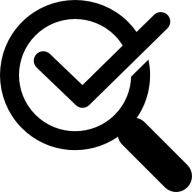 Faisceau d’indices
4
01/06/2022
Direction régionale de l'économie, de l'emploi, du travail et des solidarités
AAP -  CEJ Jeunes en Ruptures
Objectifs et contenu
Une intégration et un accompagnement des publics jeunes en rupture en CEJ construite en lien étroit avec les missions locales incluant : 
des actions d’aller vers et de mobilisation en amont de la contractualisation du CEJ ;
un plan d’action prévoyant des modalités prenant en compte dans leur globalité les besoins du jeune et la spécificité du co-accompagnement avec la ML
Des moyens dédiés et complémentaires pour la mise en place de solutions spécifiques visant la levée des freins et l’accompagnement à l’accès au logement et la mobilité. 	
NB : Parallèlement à l’appel à projet, des moyens pourront également être alloués aux ARS pour renforcer l’accompagnement des problématiques santé des jeunes en rupture CEJ (sous réserve de confirmation).
5
01/06/2022
Direction régionale de l'économie, de l'emploi, du travail et des solidarités
AAP -  CEJ Jeunes en Ruptures
Une démarche en 3 phases
Repérage et mobilisation
Accompagnement vers la contractualisation
Entrée en CEJ
• «  Aller vers », projet hors les murs, par les pairs, activités sportives, culturelles

• Implication de l’ensemble des partenaires locaux
Etablir et stabiliser un lien de confiance

• Premier recueil de besoins

• Accompagnement dans les démarches administratives

• Aides financières de droit commun (ML)
Contractualisation tripartite jeune – porteur de projet – ML 
Un engagement obligatoire de la ML dans le projet

• Désignation d’un conseiller référent

• Définition d’un plan d’action
6
01/06/2022
Direction régionale de l'économie, de l'emploi, du travail et des solidarités
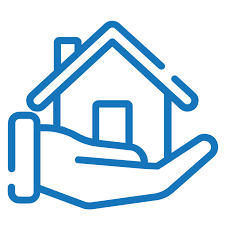 AAP -  CEJ Jeunes en Ruptures
Volet thématique complémentaire : le logement
Garantir que les jeunes bénéficient d’un accompagnement vers une solution de logement, ou d’hébergement 
Intégrer les acteurs de l’hébergement et du logement au réseau des partenaires du CEJ-JR pour contribuer à la recherche de solutions, ainsi qu’au repérage des jeunes concernés
Deux leviers : 
Mise en place d’un temps dédié de référent « jeunes en rupture dans les SIAO »  (3,7 M€ national)
Des moyens d’accompagnement pour l’accès et le maintien dans le logement
Deux attendus :
Des projets qui doivent permettre de créer un écosystème cohérent d’acteurs de l’accompagnement des jeunes, les modalités opérationnelles de partenariat proposées doivent être décrites
Des projets qui doivent s’inscrire en complémentarité des ressources déjà existantes sur le territoire
7
01/06/2022
Direction régionale de l'économie, de l'emploi, du travail et des solidarités
AAP -  CEJ Jeunes en Ruptures
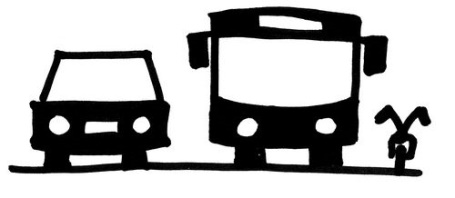 Volet thématique complémentaire : la mobilité
Garantir que les structures référentes pour l’accompagnement puissent s’appuyer sur des correspondants experts de la mobilité qui pourront réaliser un accompagnement mobilité renforcé
Trois types d’action
Des actions d’accompagnement individuel : par ex celui opéré par les plateformes de mobilité ou de préparation au permis de conduire ou d’accompagnement à la mobilité résidentielle 
Des actions d’accompagnement collectif (ateliers)
La mobilisation de solutions de mobilité : location ou prêts de véhicules, solutions de transport à la demande ou auto partage…
Une double cohérence visée :
Avec les autres acteurs de l’accompagnement du CEJ-JR 
Avec les actions soutenues dans le cadre du volet mobilité solidaire de la SNLP : inscrire l’offre destinée aux jeunes bénéficiaires du CEJ-JR dans l’écosystème en cours de constitution depuis 18 mois
8
01/06/2022
Direction régionale de l'économie, de l'emploi, du travail et des solidarités
AAP -  CEJ Jeunes en Ruptures
Ouverture de l’appel à projets sur les mois de mai et juin. 
Comités de sélection entre juillet et septembre pour un objectif de début des projets à octobre 2022
 Projets pouvant être soutenus pour une durée de deux ans, prise en charge de 100 % des dépenses éligibles.
     Eléments incontournables : 
Des modalités de complémentarités des interventions avec les missions locales devront être préalablement construites et être formalisées dans la proposition. Ces dernières ne sont pas éligibles en tant que porteurs de projet  ; 
Des projets à l’échelon infra régional voire infra départemental considérant le maillage territorial des ML de la région.
Modalités de mise en œuvre
9
01/06/2022
Direction régionale de l'économie, de l'emploi, du travail et des solidarités
AAP -  CEJ Jeunes en Ruptures
Coordination nécessaire avec les acteurs du CEJ « classique » (via les missions locales notamment). 
Coordination entre les services de l’Etat et les collectivités locales, en particulier les CD
Coordination entre les services de l’Etat concernés (Commissaire à la lutte contre la pauvreté, DREETS, DRAJES, ARS)
 Les porteurs de projet devront rendre compte des actions déployées, ce qui permettra de partager les constats sur l’atteinte du public cible, et de perfectionner les pratiques de repérage et d’accompagnement des jeunes.
Gouvernance et pilotage
10
01/06/2022
Direction régionale de l'économie, de l'emploi, du travail et des solidarités
AAP -  CEJ Jeunes en Ruptures
Montants régionaux des enveloppes dédiées à l’AAP
Volet principal : 
Aller vers, accompagnement amont et pendant le CEJ : 2 706 000 €
Volets complémentaires : 
	Logement 	: 	450 926 €
     	Mobilité		: 	299 473 €

Lien vers l’AAP : AAP - CEJ - jeunes en rupture - Directions régionales de l'économie, de l'emploi, du travail et des solidarités (DREETS)
11
01/06/2022